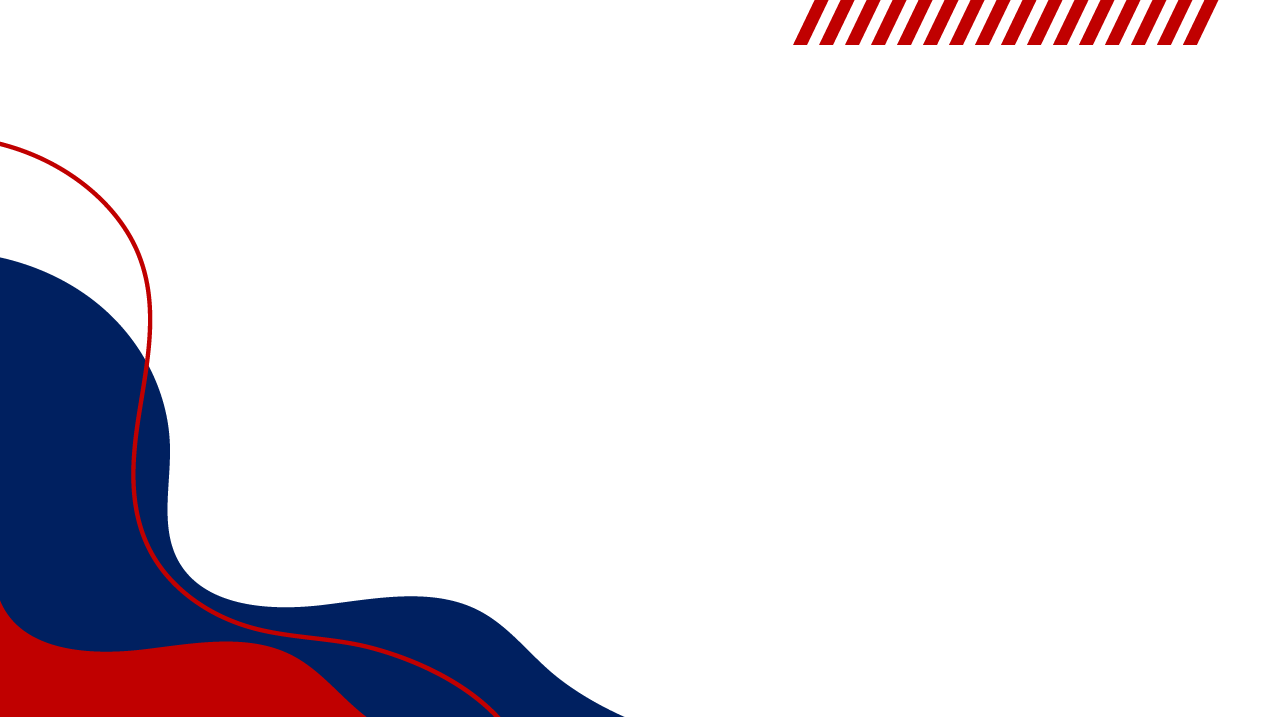 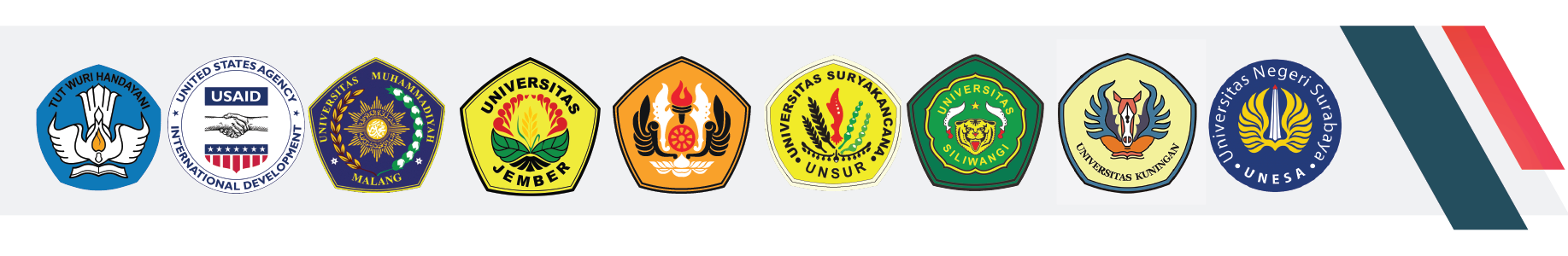 MODUL 2 DESKRIPSI  PROFIL LOKASI  KKN
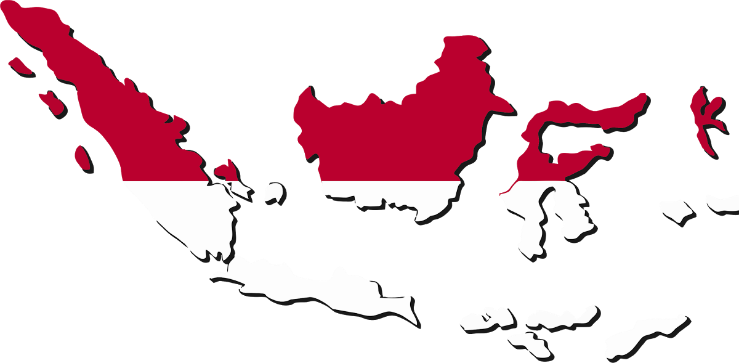 PAPARAN
1
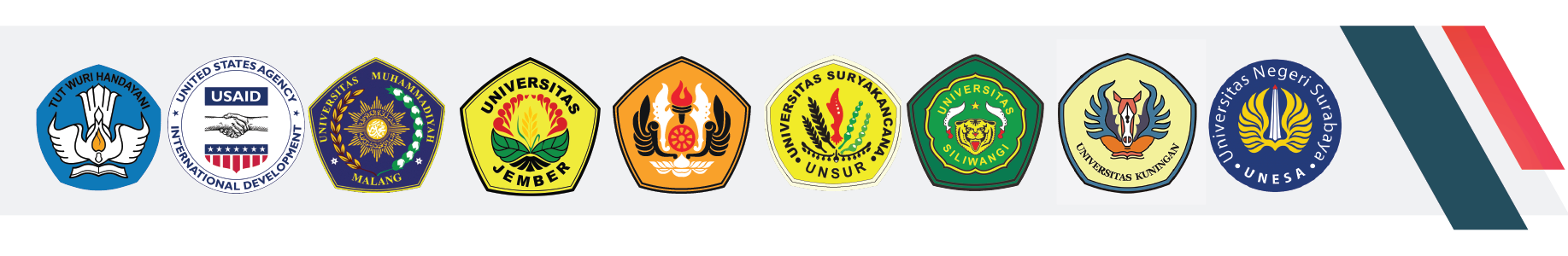 MODUL PANDUAN KKN
2
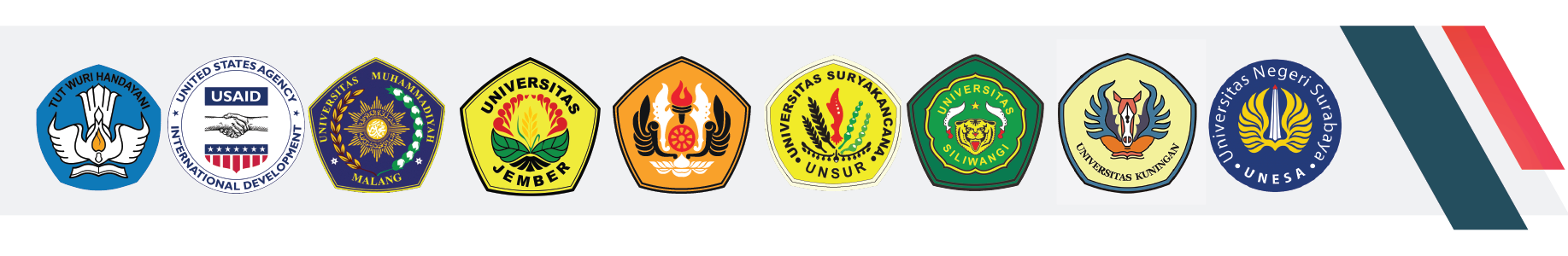 TUJUAN KEGIATAN PEMBELAJARAN
Peserta mampu :
Mendeskripsikan lokasi,
Menggali potensi  sumber daya manusia, sosial, alam
Merumuskan arahan program kewirausahaan  yang  bersumber pada potensi desa yang dapat  dilakukan oleh pemuda miskin dan rentan (usia 18 - 34 tahun) di lokasi    KKN
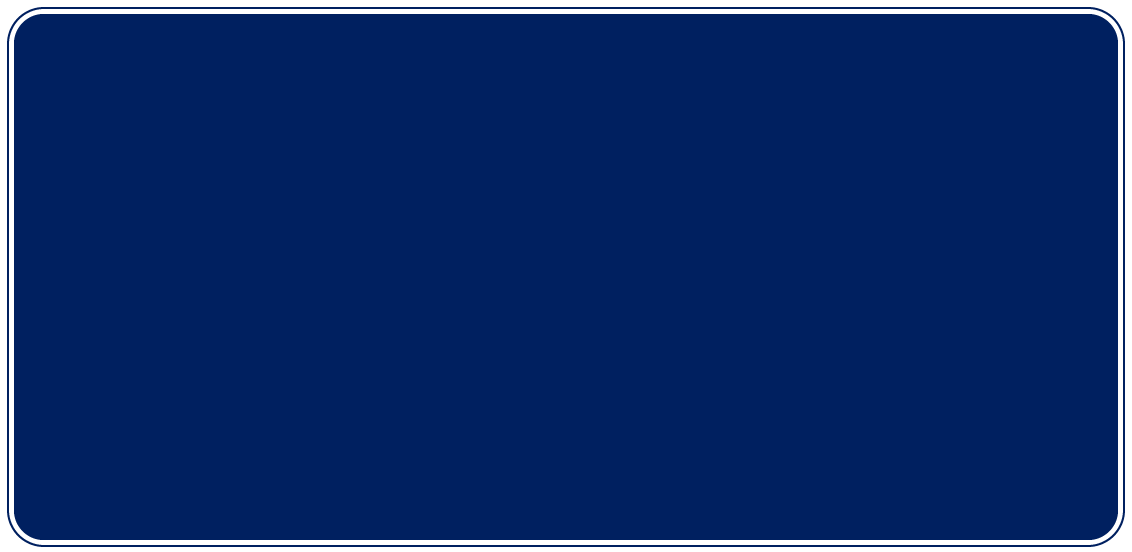 3
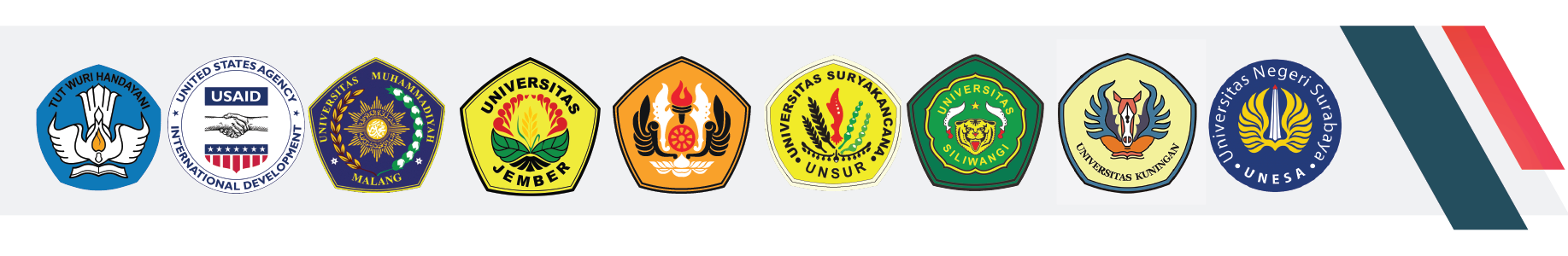 Letak
Penggunaan Lahan
Fasilitas Umum
Orbitasi
KONDISI  GEOGRAFIS
DESKRIPSI
LOKASI
Tanah
Pertanian
Peternakan
Bahan Galian
Potensi Wisata
IDENTIFIKASI  POTENSI  SUMBER  DAYA ALAM
Komposisi penduduk  menurut umur
Komposisi penduduk  menurut pekerjaan
Komposisi penduduk  menurut pendidikan
IDENTIFIKASI  POTENSI  SUMBER  DAYA  MANUSIA
4
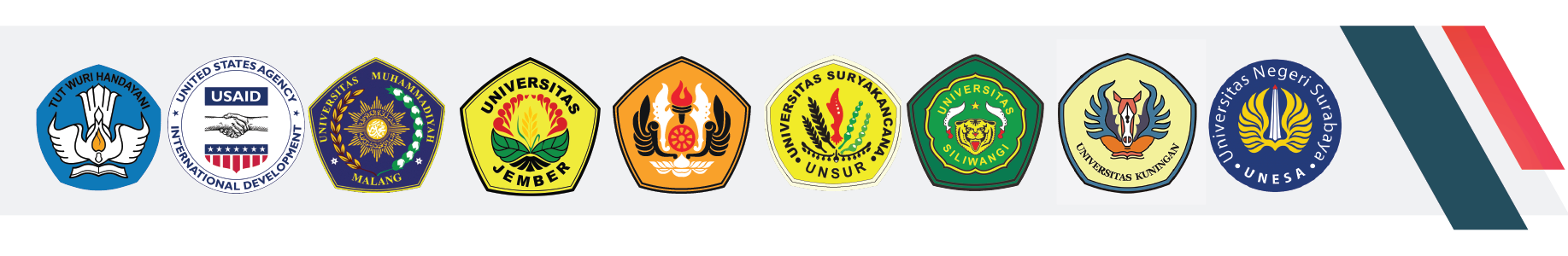 5
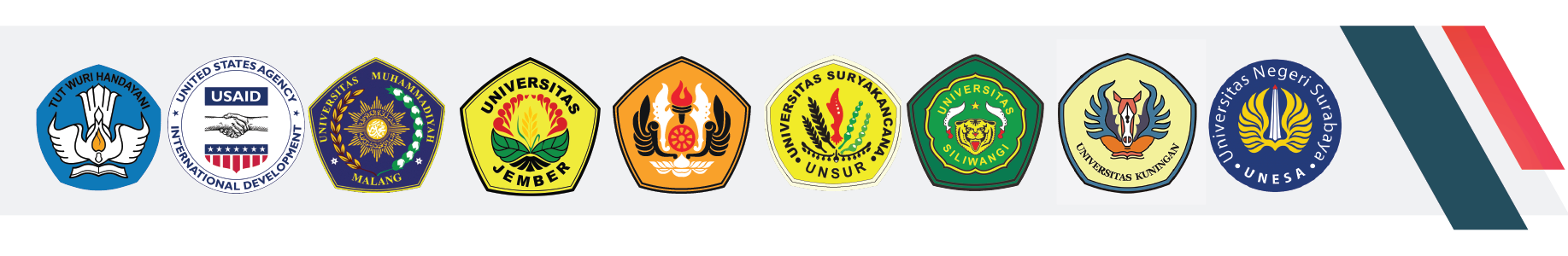 PERUMUSAN MASALAH
Peserta setelah mengetahui profil  lokasi KKN dapat merumuskan  permasalahan yang terdapat di lokasi  yang berhubungan dengan  kewirausahaan dengan kelompok  sasaran pemuda miskin dan rentan
(umur 18 –  34 tahun).
6
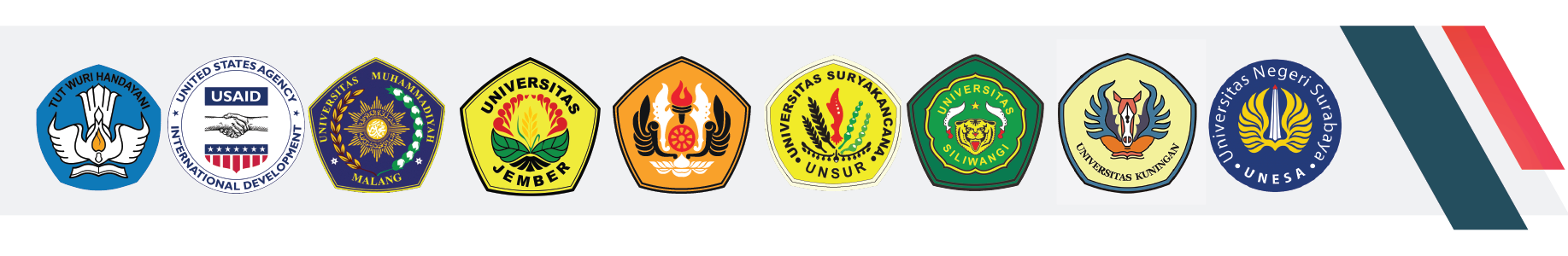 PEMECAHAN MASALAH
Pemecahan masalah yang berkaitan  dengan pengembangan kewirausahan  dengan kelompok sasaran pemuda miskin  dan rentan tersebut harus mendasarkan
kebutuhan masyarakat
7
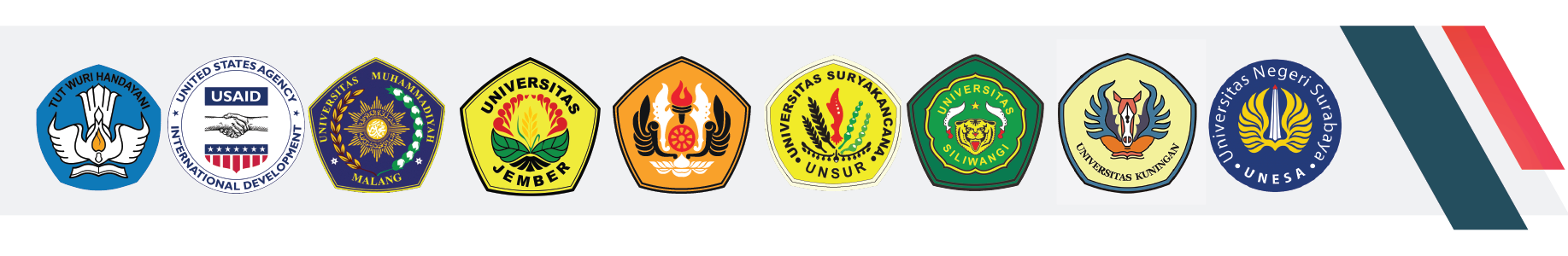 KANVAS PETA  KONTEKS
8
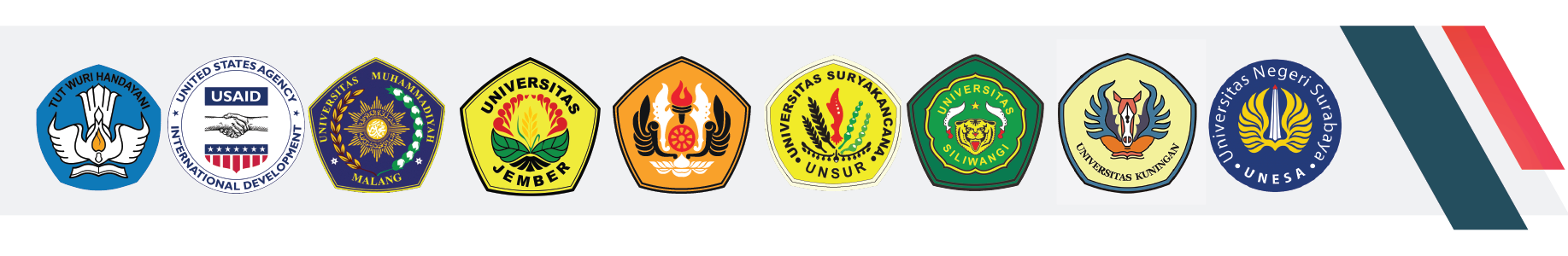 RANCANGAN KEBUTUHAN ASSESMENT
(Desain Kebutuhan Masyarakat untuk Kewirausahaan
Secara umum masyarakat dihadapkan  pada tiga aspek utama untuk  pengembangan diri
Aspek Ekologis
Aspek Sosio-kultural
Aspek Sosial Ekonomi
9
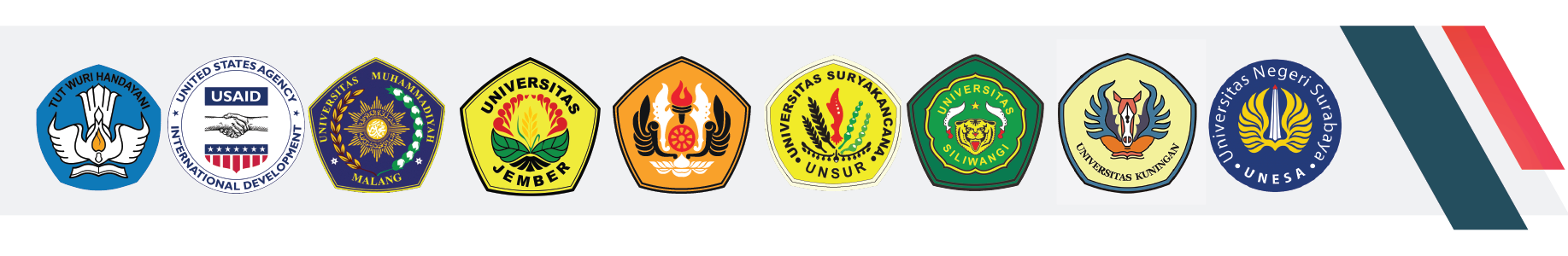 Identifikasi Sustainable Livelihood
Pemetaan aset (lima aset);
Analisis factor kerentanan; dan
Analisis kebijakan yang berpengaruh (termasuk proses pengambilan kebijakan  yang berimplikasi pada masyarakat miskin)
10
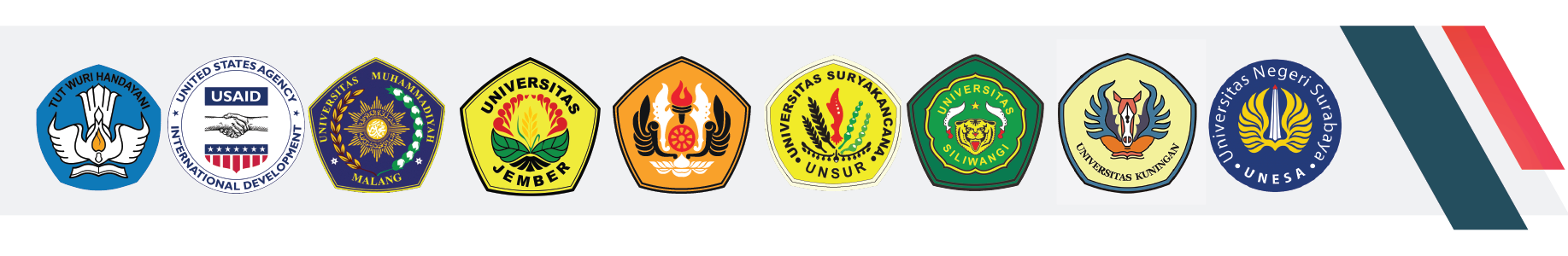 1. Pemetaan Sumber Daya Alam
Jenis SDA
Pola kepemilikan/penguasaan
Akses terhadap sumberdaya
Apa yang dianggap potensi, mengapa
Tata Cara Mendapatkan Data
FGD atau menggunakan teknik PRA:
Pemetaan sumberdaya lingkungan dan  observasi
11
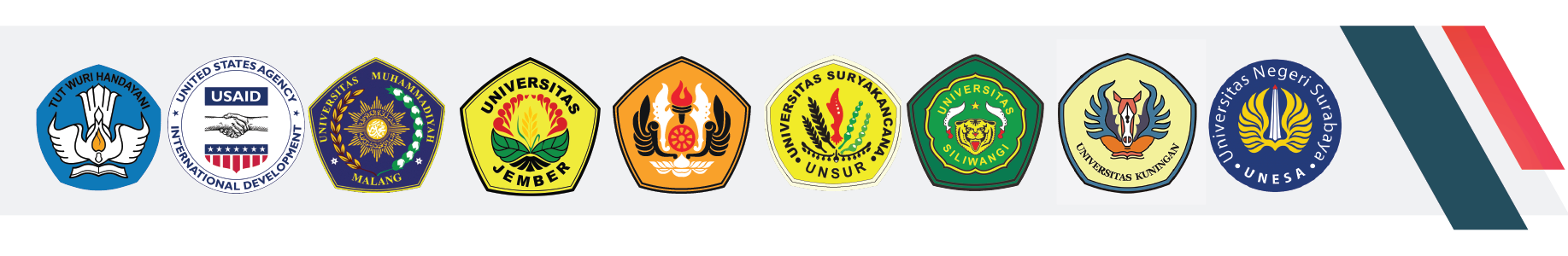 2. Pemetaan Sumber Daya Manusia
Jumlah SDM Muda yang produktif
Jenis keahlian yang dimiliki oleh laki-laki dan
keahlian yang dimiliki oleh pemuda miskin dan
rentan usia 18-34 tahun.
Akses dan kontrol terhadap keahlian baik oleh
laki-laki & perempuan
Apa punya keahlian untuk mengelola SDA yang
dianggap potensi
Apa teknologi yang tersedia, apa yang dikuasai?
Bagaimana mengakses teknologi tersebut?
Tata Cara Mendapatkan Data
FGD dll
12
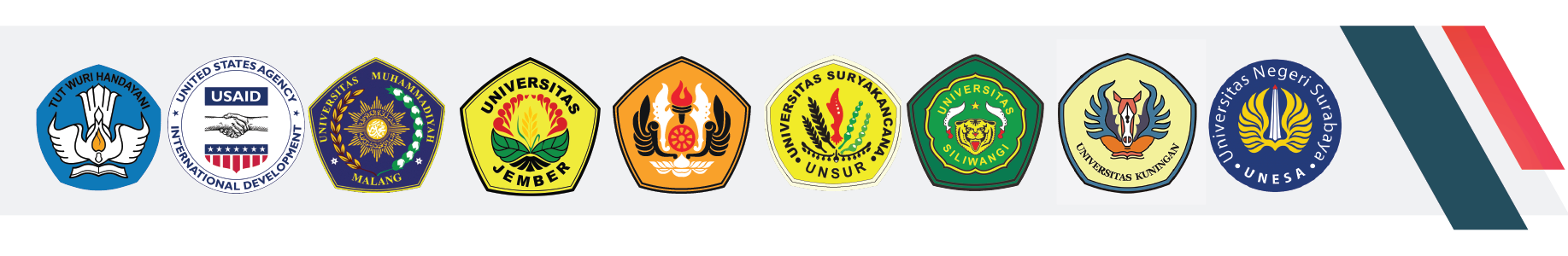 3. Pemetaan Sumber Daya Finansial
Sumber keuangan untuk usaha  produktif dari keluarga
Sumber keuangan lain
Mekanisme mengakses sumber  keuangan oleh laki-laki & perempuan
Bagaimana mekanisme memobilisasi  sumberdaya keuangan
Tata Cara Mendapatkan Data
FGD atau menggunakan teknik PRA:  diagram venn
13
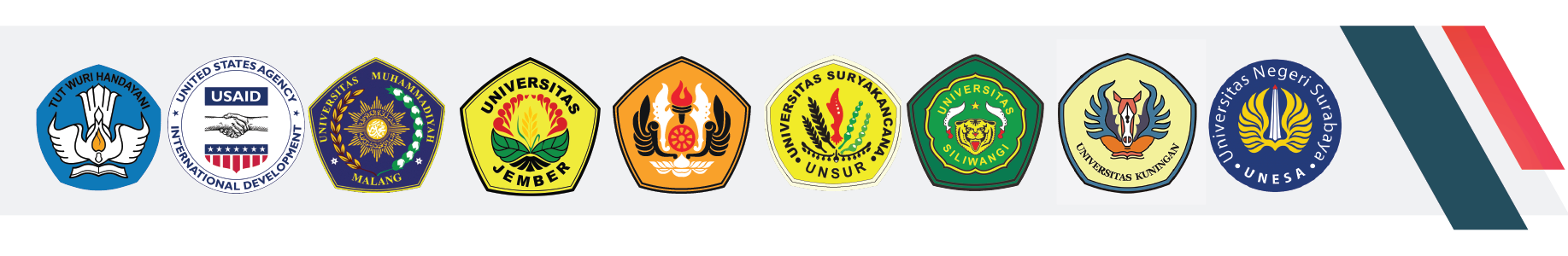 4. Pemetaan Sumber Daya Sosial
Bagaimana sistem kekerabatan dalam  masyarakat (apa peran laki-laki dan apa peran  perempuan dalam usaha produktif)
Apa Lembaga/organisasi yang ada di  masyarakat (diikuti oleh laki-laki maupun yang  diikuti oleh perempuan)
Bagaimana mekanisme kerja organisasi  tersebut?
Bagaimana mengakses organisasi tersebut?
Tata Cara Mendapatkan Data
FGD atau menggunakan teknik PRA: diagram venn
14
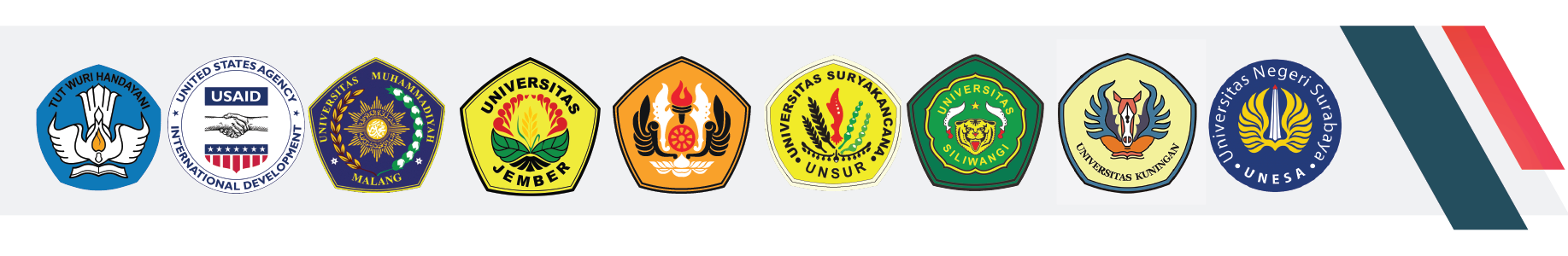 5. Pemetaan Sumber Daya Fisik
Bagaimana kondisi infrastruktur di  wilayah masyarakat?
Apa jenis infrastruktur yang paling  berpengaruh bagi penghidupan  masyarakat: laki-laki maupun  perempuan? Bagaimana kondisinya ?
Tata Cara Mendapatkan Data
FGD dan teknik PRA: observasi dan interview
15
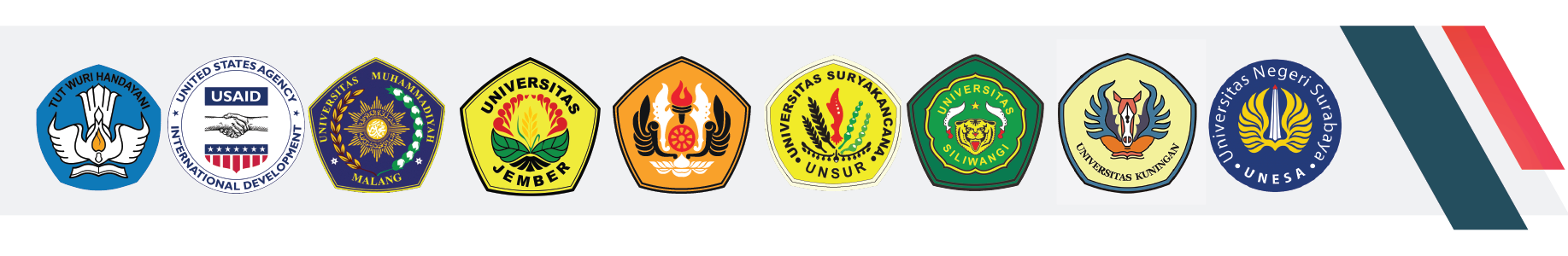 6. Identifikasi Faktor Kerentanan
Faktor ‘shock” atau hal yang dianggap  menciptakan perubahan yang secara cepat  dan signifikan yang tidak mudah dilakukan  pemulihan.
Faktor tendensi perubahan (karena musim,  pola berkurangnya sumberdaya alam,  berkurangnya ketertarikan masyarakat  melakukan kegiatan ekonomi.
Kebencanaan
Tata Cara Mendapatkan Data
FGD
16
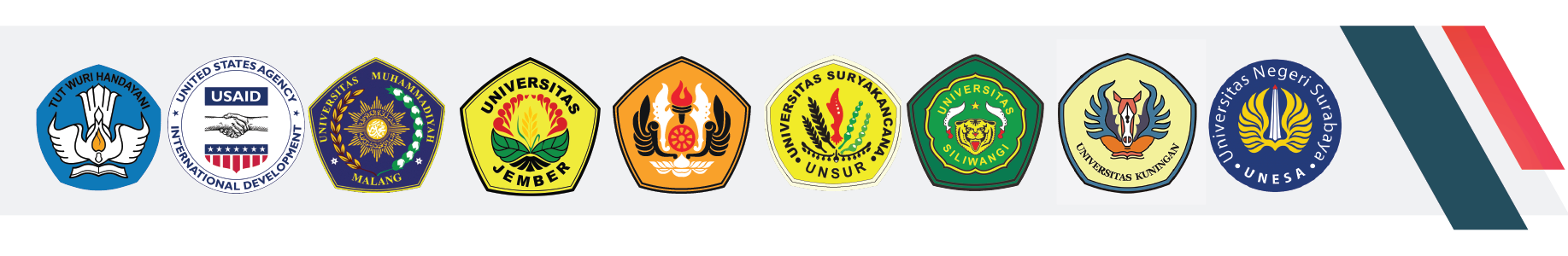 7. Identifikasi Kebijakan yang Berkaitan atau Mempengaruhi Penghidupan Berkelanjutan Bagi Masyarakat
Kebijakan RT/RW oleh pemda, kebijakan  harga atau kontrol pasar, dll.
Kebijakan pemerintah kabupaten dll. FGD
8. Analisis Kebutuhan Prioritas oleh Kelompok Beradasarkan Kapasitas yang Mereka Miliki
Tata Cara Mendapatkan Data
PRA: teknik scoring
17
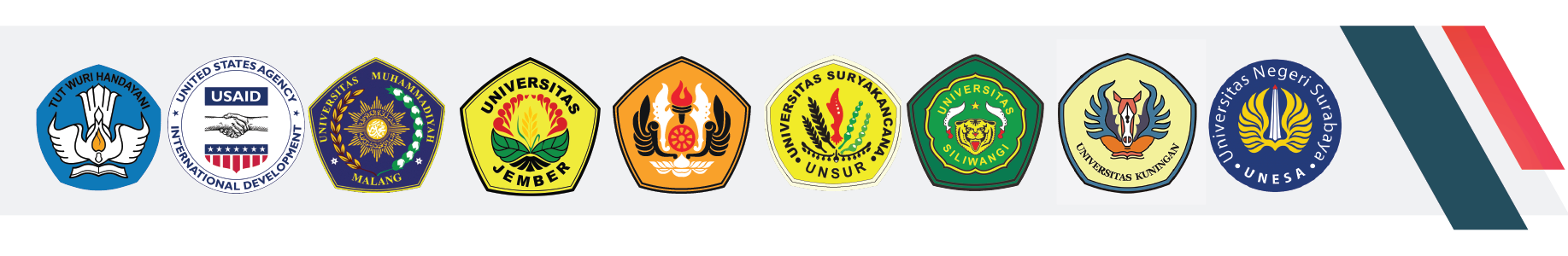 KANVAS PEMETAAN POTENSI WILAYAH
18
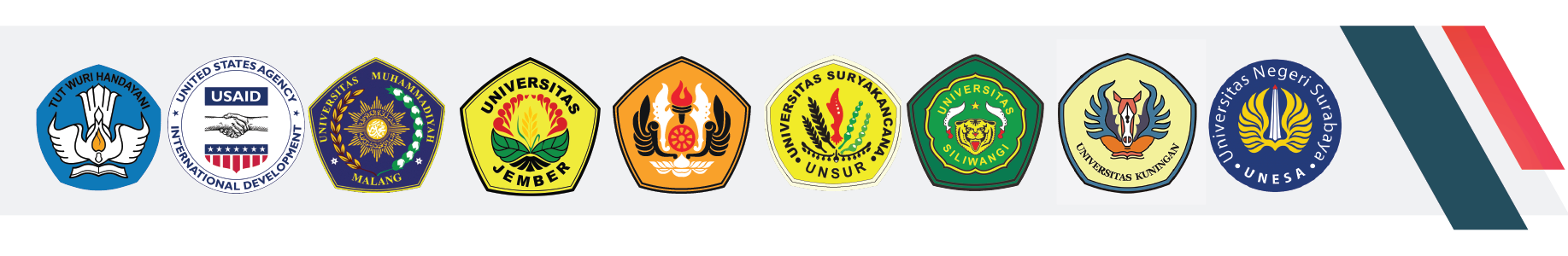 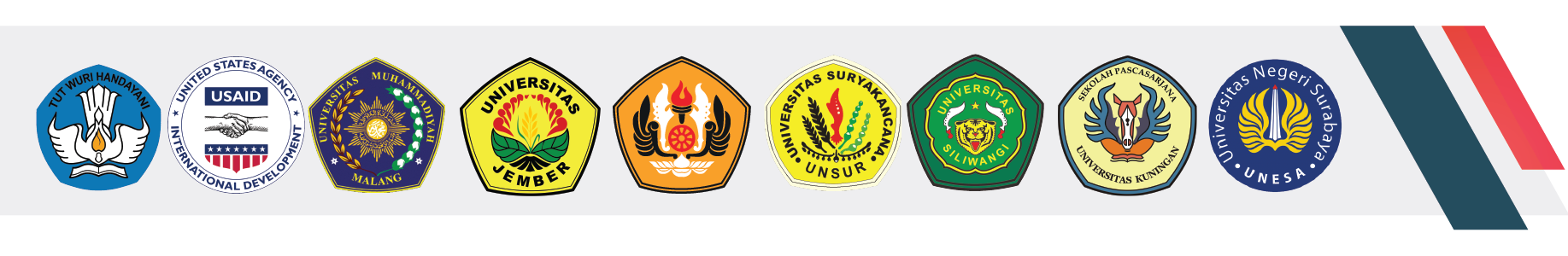 TERIMA KASIH
19